Региональный модельный центр дополнительного образования детей Ставропольского края
Запись на программы через определение типологии личности ребенка
Дополнительное образование детей: как выбрать?
Найди себя в системе дополнительного образования детей 
ИЛИ 
Как найти то, чем вы действительно хотите заниматься?
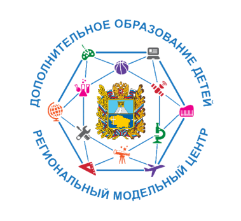 Направленности
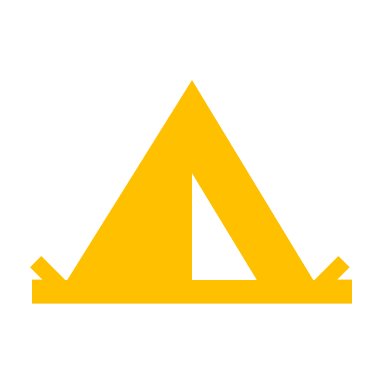 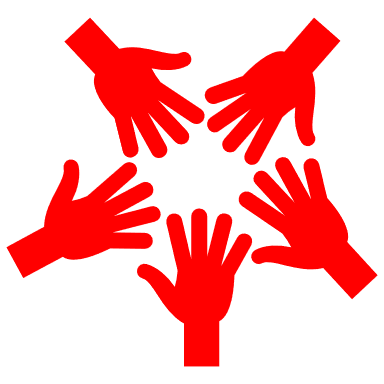 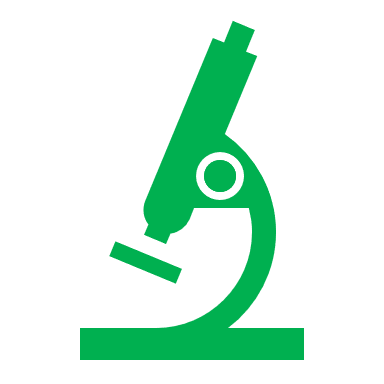 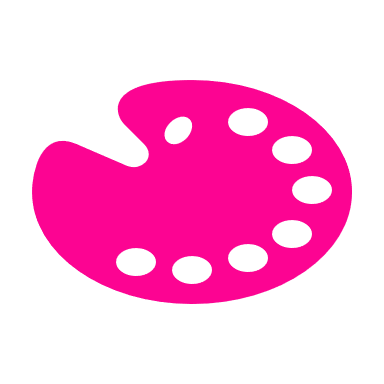 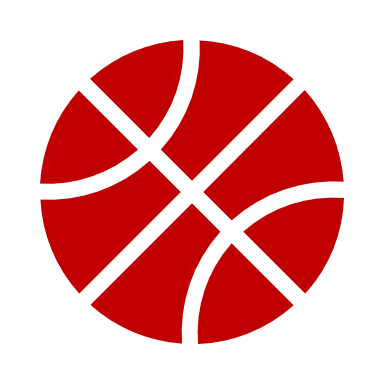 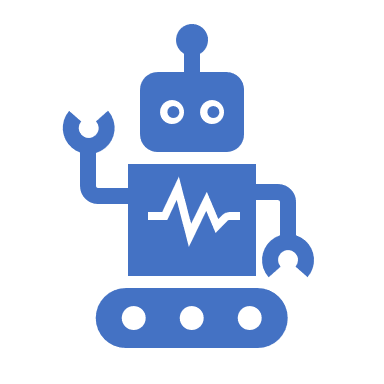 ФИЗКУЛЬТУРНО-СПОРТИВНАЯ
ТУРИСТСКО-КРАЕВЕДЧЕСКАЯ
СОЦИАЛЬНО-ГУМАНИТАРНАЯ
ТЕХНИЧЕСКАЯ
ХУДОЖЕСТВЕННАЯ
ЕСТЕСТВЕННОНАУЧНАЯ
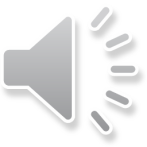 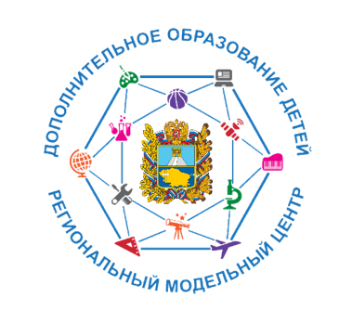 К какому типу Вы отнесете своего ребенка / себя?
Общительный – Ориентированный на отношения со сверстниками
Общительный – Ориентированный на задачу
ДоминирующийПрямойТребовательныйРешительныйНепреклонныйПредпочитает действовать
ВдохновляющийЛегко оказывает влияниеВпечатлительныйПредпочитает взаимодействоватьЯрко выражает себяПроявляет интерес к сверстникам
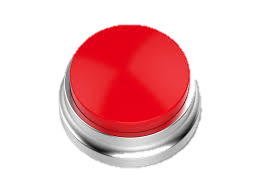 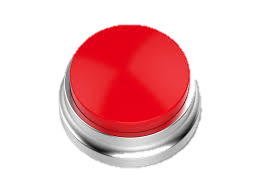 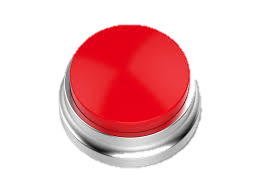 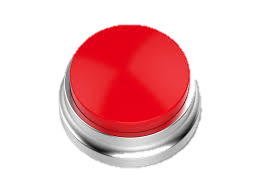 Задача
-СЮДА
-СЮДА
-СЮДА
-СЮДА
ЖМИ-
ЖМИ-
ЖМИ-
ЖМИ-
Замкнутый – Ориентированный на отношения со сверстниками
Замкнутый – Ориентированный на задачу
ОсмотрительныйВсе просчитываетЗнающийДобросовестныйСклонен к размышлениямОсторожный
ПоддерживающийСтабильныйПоследовательныйЧувствительныйПредпочитает статус-квоЗастенчивый
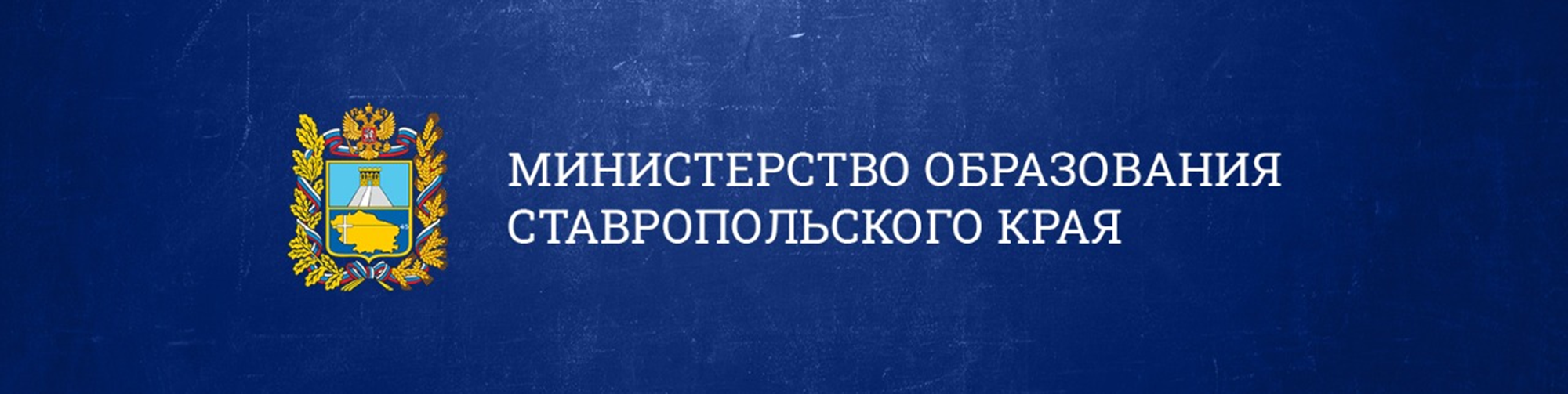 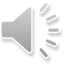 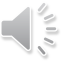 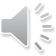 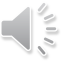 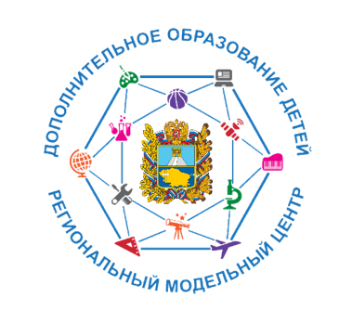 Общительный – Ориентированный на задачу
Ребенок любит:
Представители типа:
действовать
добиваться результата
вызов	
конкурировать	 
большие проекты	  
спорить
Могут критиковать других за плохо выполненные задачиОчень много работаютИногда считают, что похвала и поощрение «портят» людей
Стремятся стать лидерамиНе всегда умеют передавать права и ответственностьИногда намеренно ухудшают отношения с детьми
Ребенок не любит:
- нерешительности 	         - разговоров, не подкрепленных действиями- медленных действий      - когда ему говорят, что делать
Обычно дети отвечают на вопросы следующим образом. У тебя какая(ое, ой)?
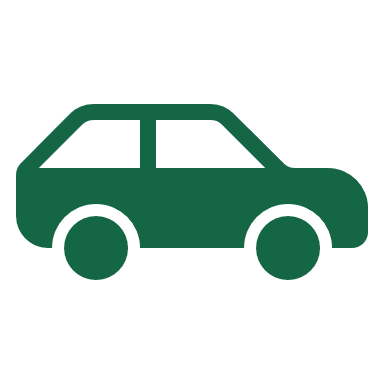 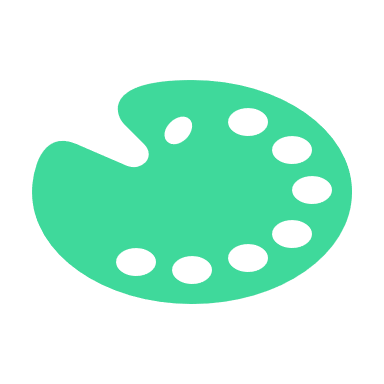 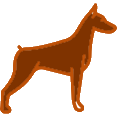 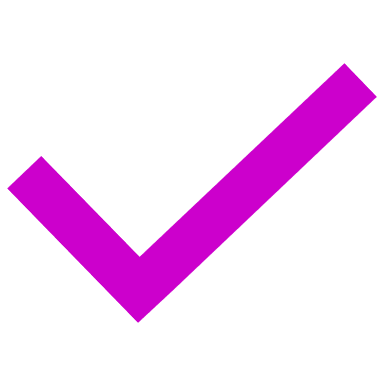 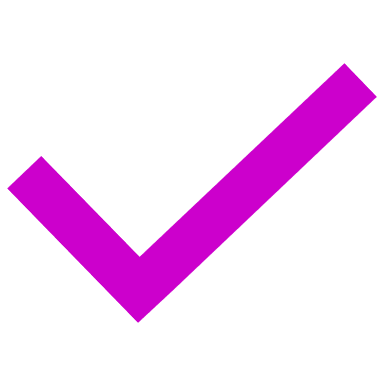 – зеленый
– мощная, престижная
– доберман
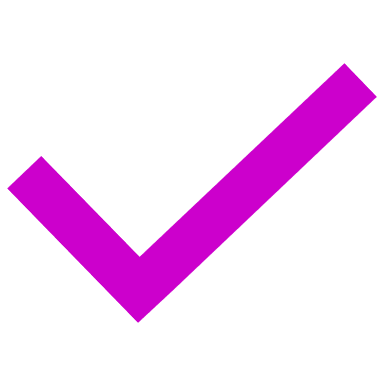 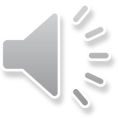 Цвет
Животное
Машина
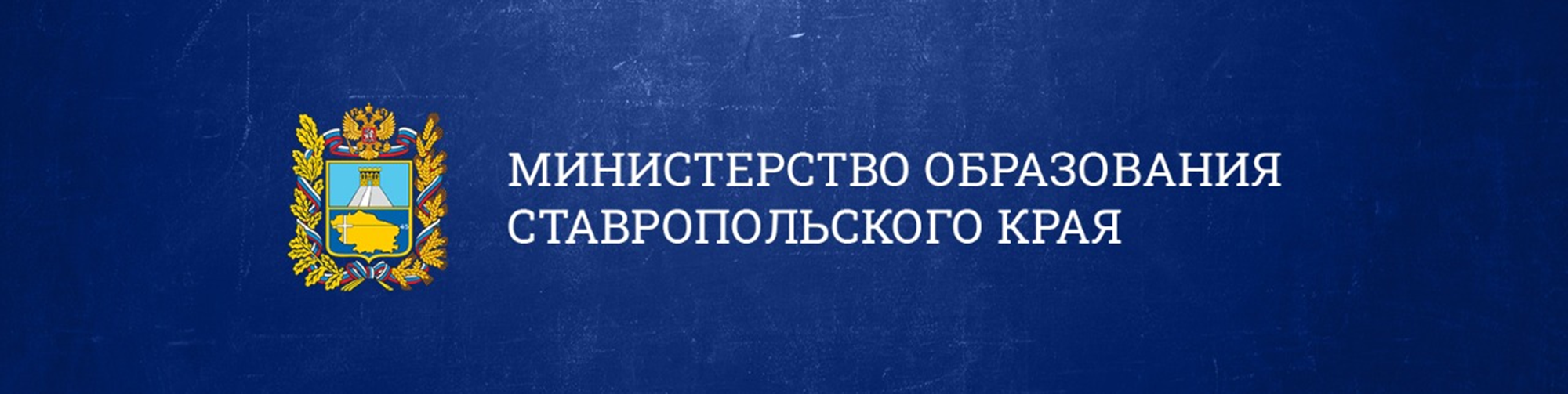 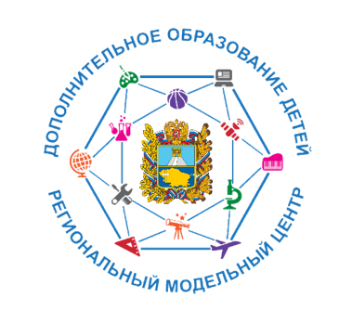 Общительный – Ориентированный на отношения со сверстниками
Ребенок любит:
Представители типа:
находиться среди сверстников
 кратковременные проекты 
 активность 	                
 быть в центре событий
 развлекать сверстников             
 престиж
Любят делать приятное другимМогут быть «самыми счастливыми в мире» или «самыми несчастными на земле»Имеют много друзейИногда считают, что «делать» и «говорить» – это одно и тожеИногда не могут сосредоточиться или собраться с мыслямиИграют, работая, и получают от этого удовольствие
Ребенок не любит:
когда их игнорируют 	
-   когда над ним смеются 
делать одно и тоже 	
-   выглядеть плохо
ограничений
Обычно дети отвечают на вопросы следующим образом. У тебя какая(ое,ой)?
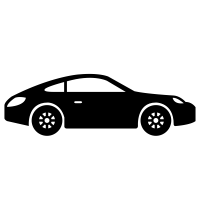 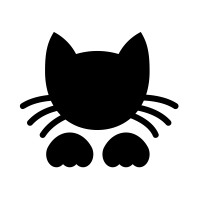 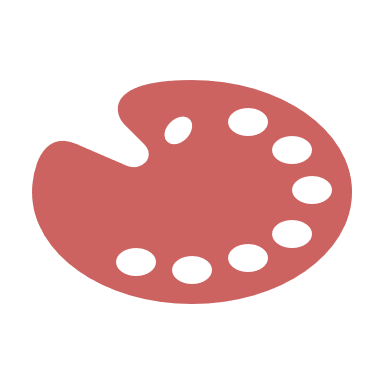 – красный
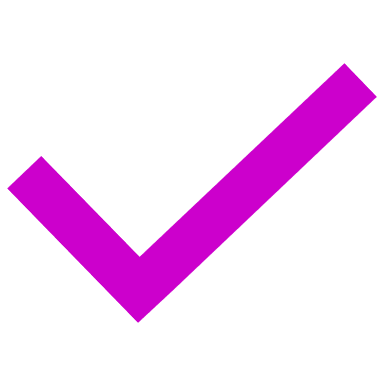 – яркая, спортивная
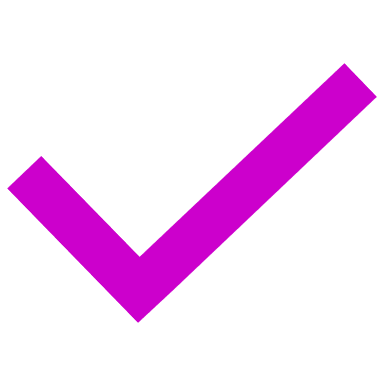 – пушистый котенок
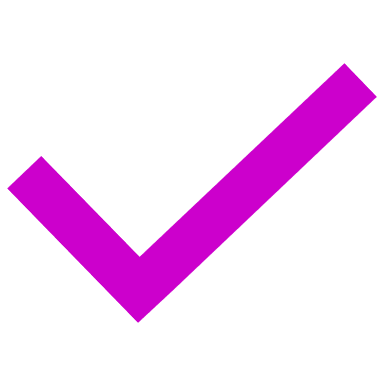 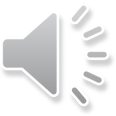 Цвет
Животное
Машина
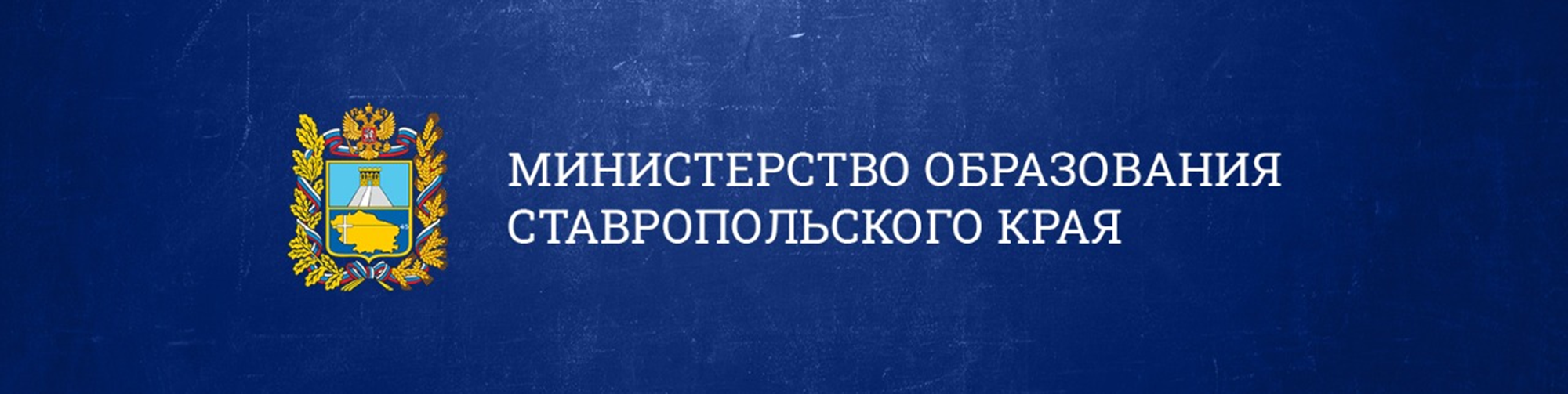 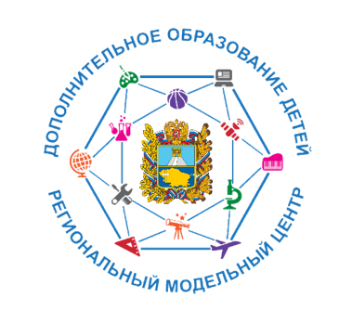 Замкнутый – Ориентированный на отношения со сверстниками
Ребенок любит:
дружественное окружение	
работать в команде 
придавать стабильность ситуации  
мир
доводить работу до конца 	              
помогать другим
Представители типа:
Заботятся о чувствах других людейПоддерживают другихНе любят спешитьСентиментальныПредпочитают проверенные методыИщут признания и похвалы
Ребенок не любит:
- бесчувственности	
- горячих споров	
- конфликтов- непонимания	
- сарказма	                   
- когда на него давят
Обычно  дети отвечают на вопросы следующим образом. У тебя какая(ое,ой)?
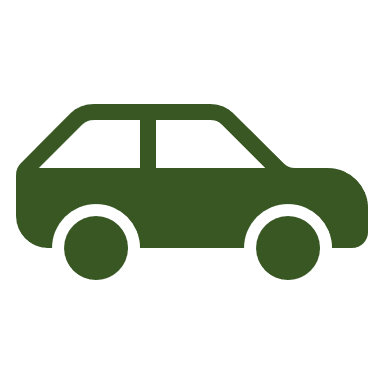 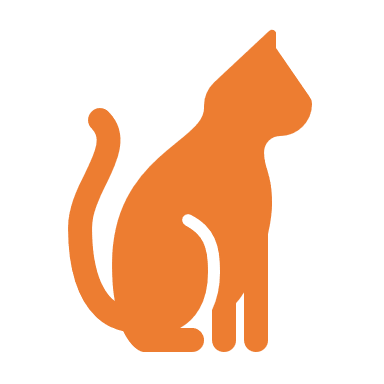 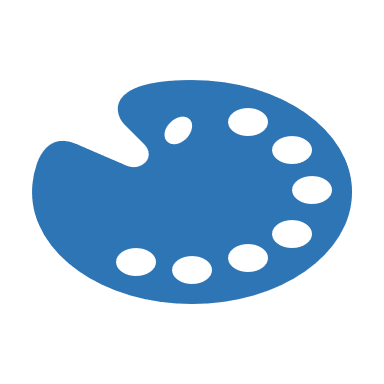 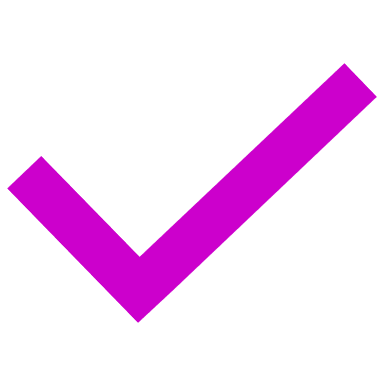 – синий
– кошка
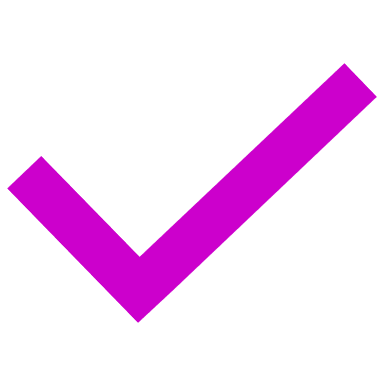 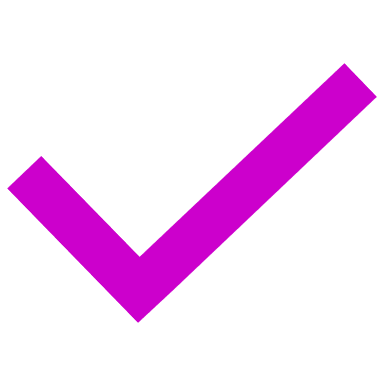 – семейная, надежная
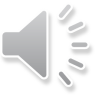 Цвет
Животное
Машина
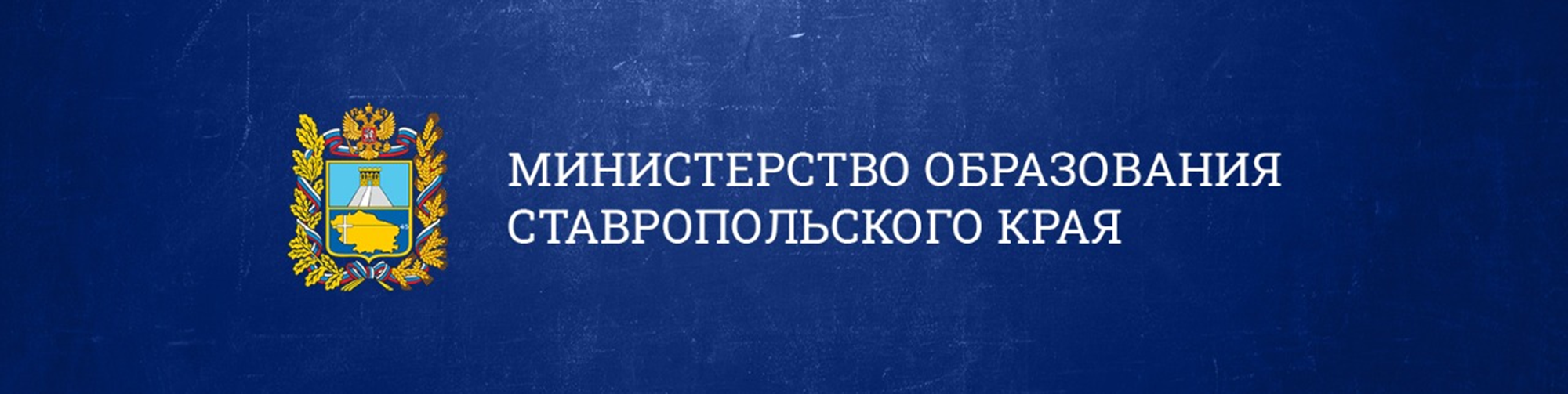 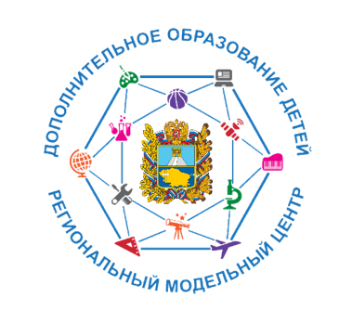 Замкнутый – Ориентированный на задачу
Ребенок любит:
постоянство	
 творчество	   
детали
совершенство      
хорошую работу      
делать все правильно
Представители типа:
Создают концепцииЗадают много вопросовИногда кажутся бесчувственнымиСтремятся понятьСтремятся превзойти ожиданияВидят ловушки и потенциальные проблемы
Ребенок не любит:
- когда его критикуют 		
- ошибок- отвлекаться по мелочам		
- посредственности 	- нелогичных перемен
Обычно дети отвечают на вопросы следующим образом. У тебя какая(ое,ой)?
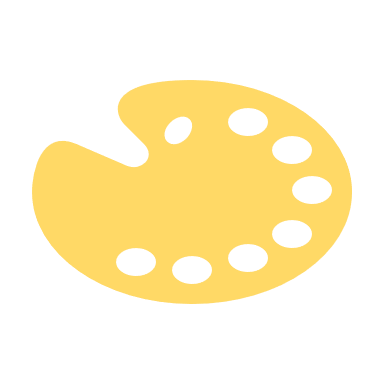 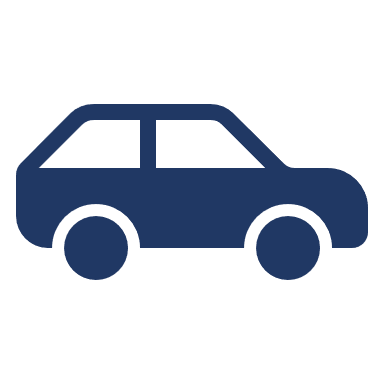 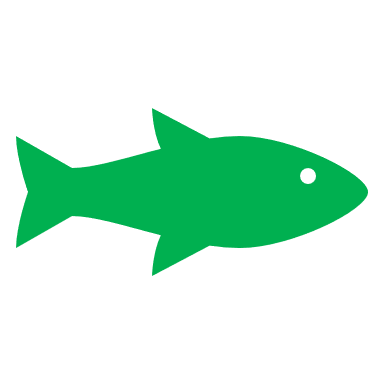 – желтый
– тропическая рыбка
- качественная, экономичная
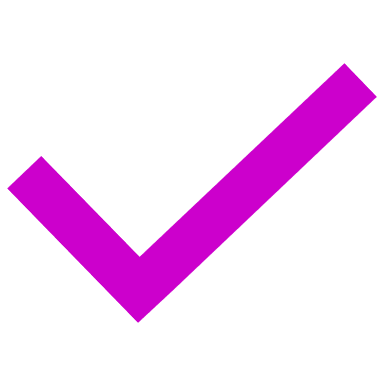 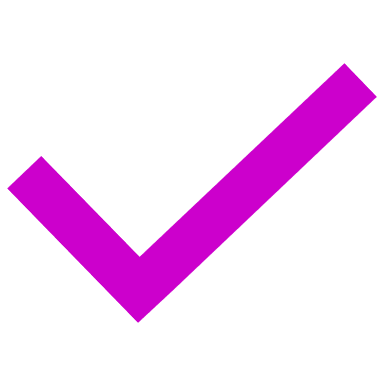 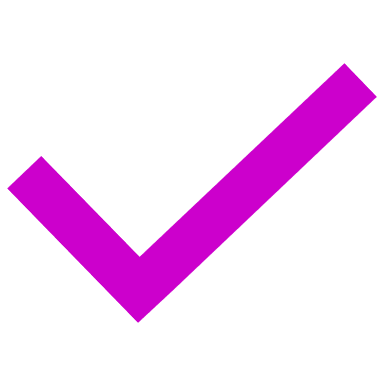 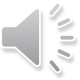 Животное
Машина
Цвет
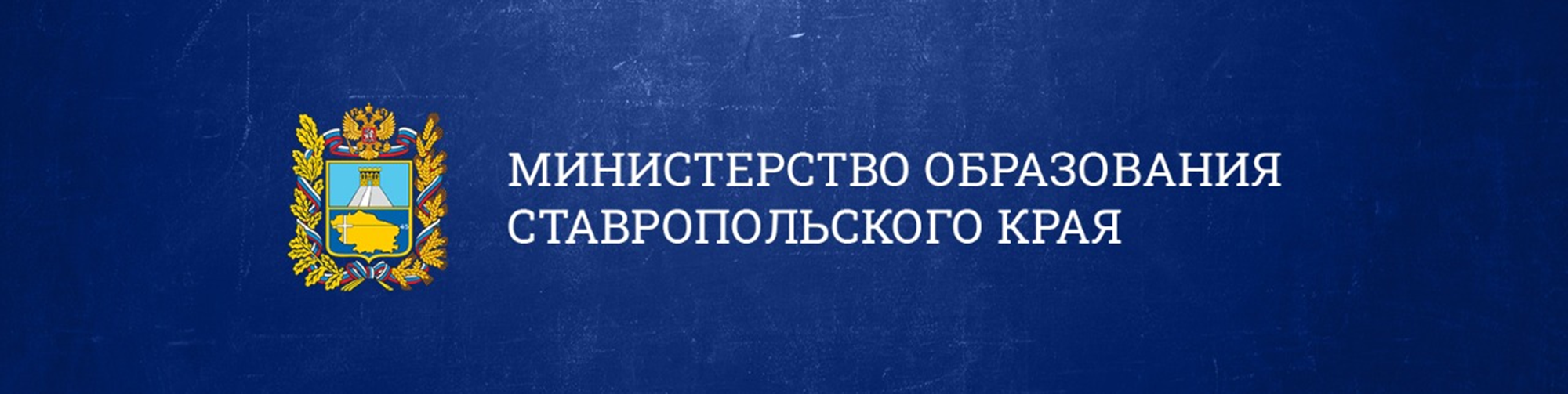 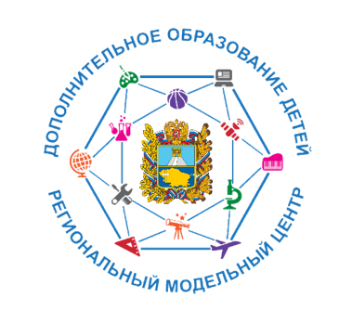 Уверен? Выбор за вами направленности и программы!
Общительный – 
Ориентированный на задачу
Общительный – 
Ориентированный на отношения со сверстниками
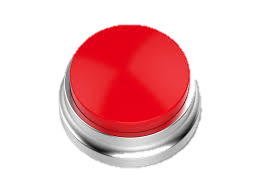 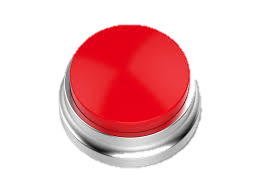 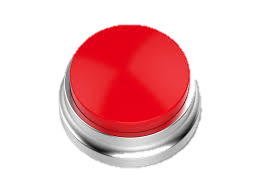 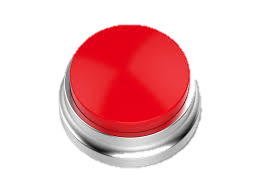 ЖМИ-
ЖМИ-
ЖМИ-
ЖМИ-
-СЮДА
-СЮДА
-СЮДА
-СЮДА
Замкнутый – 
Ориентированный на отношения со сверстниками
Замкнутый – 
Ориентированный на задачу
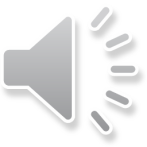 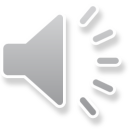 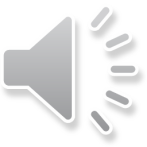 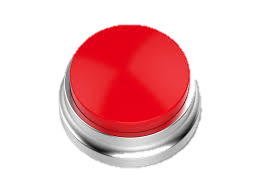 «Кажется, я обладаю всеми этими качествами»?!
… тогда Вам сюда!
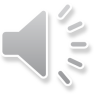 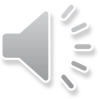 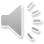 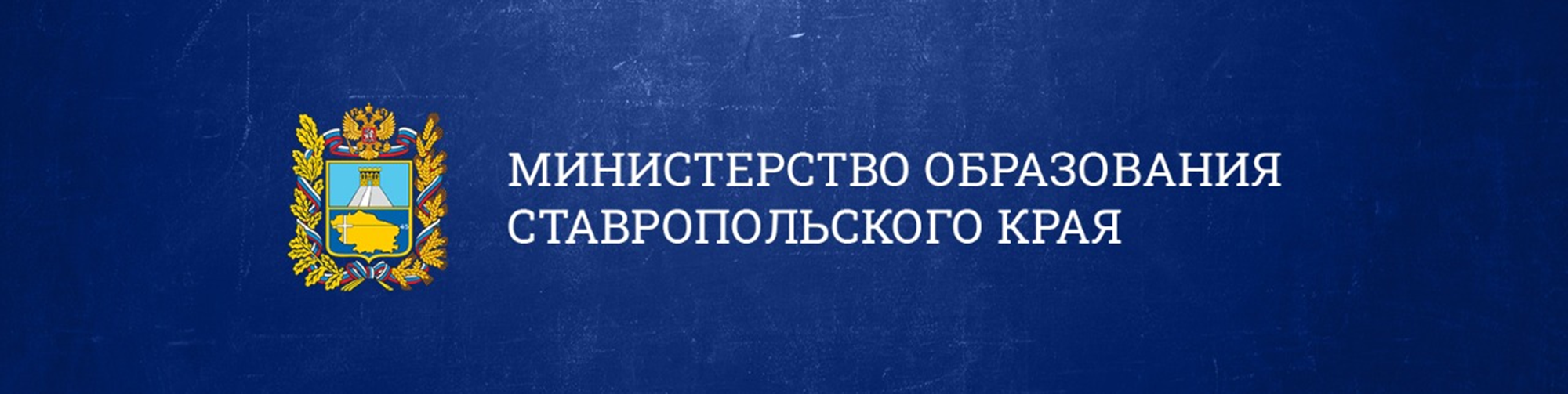 Итак, выбор сделан…
Рекомендации робота-советника следующие: 
для выбранного типа рекомендуются программы дополнительного образования детей технической и (или) естественнонаучной направленности
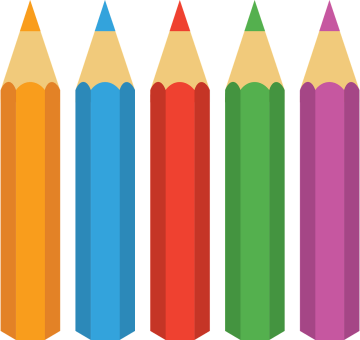 Ребенок узнает, например про:
Что получит в итоге:
Цель:
Где обучаться?
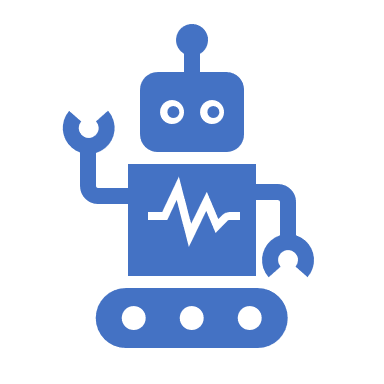 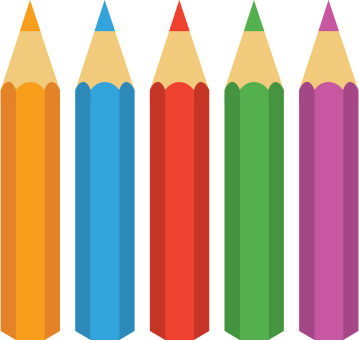 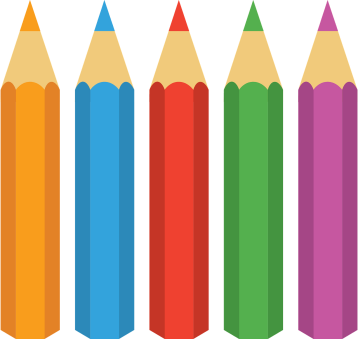 сможет разработать и изготовить:
развитие интереса детей к:
инженерно-техническими информационным технологиям;
конструкторской деятельности
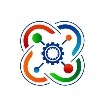 «Кванториум»
Моделирование
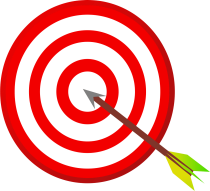 игрушку, сувенир, модель самолета или машины, детали и узлы для моделей, изготавливаемых в рамках других технических объединений и т.п.
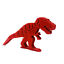 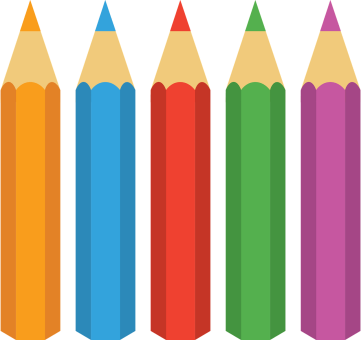 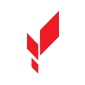 «Точка роста»
Программирование
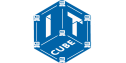 «IT-куб»
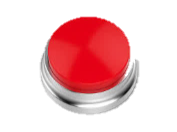 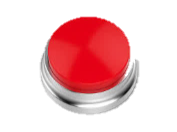 научится пользоваться программами:
Робототехника
ЖМИ-
ЖМИ-
-СЮДА
-СЮДА
ТЕХНИЧЕСКАЯ
Учреждения дополнительного образования детей
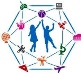 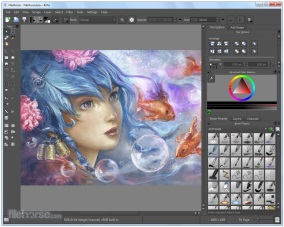 видеомонтажа и обработки видео, аудио, компьютерной графики
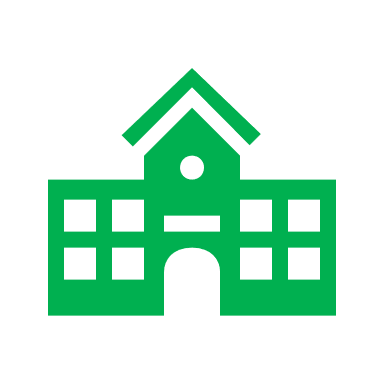 Иные организации
Где записаться на программы технической направленности?
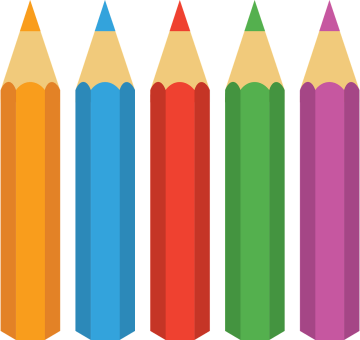 Что получит в итоге:
Где обучаться?
Ребенок узнает о:
Цель:
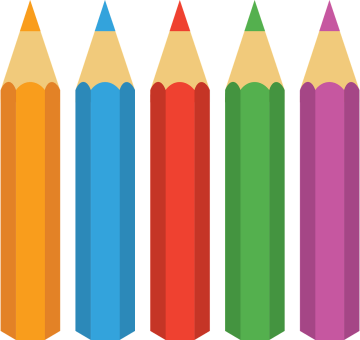 развитие:
познавательной активности;
самостоятельности;
любознательности,
формирование интереса к научно-исследовательской деятельности обучающихся
научится:
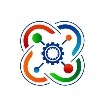 «Кванториум»
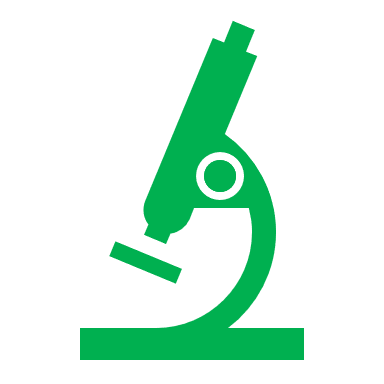 Медицине
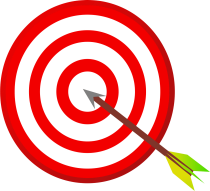 проводить наблюдения;
ставить эксперименты;
работать с химическим оборудованием.
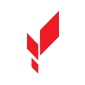 «Точка роста»
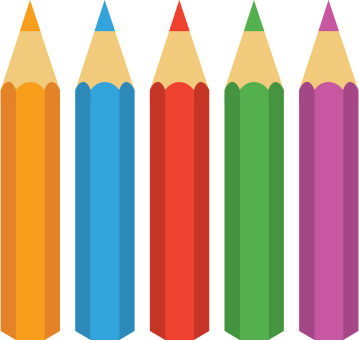 Химии
Центр «Поиск»
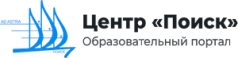 объяснять причины возникновения экологических проблем
Экологии
Учреждения дополнительного образования детей
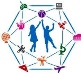 оказывать первую доврачебную помощь
ЕСТЕСТВЕННОНАУЧНАЯ
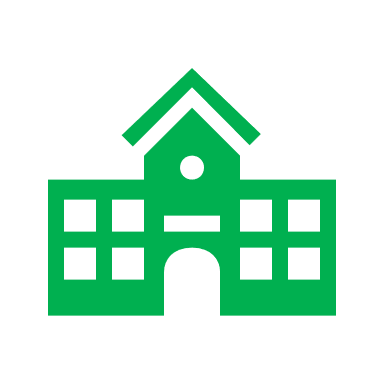 Иные организации
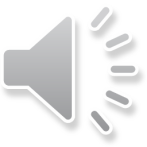 Где записаться на программы естественнонаучной направленности?
Итак, выбор сделан…
Рекомендации робота-советника следующие: 
Для выбранного типа рекомендуются программы дополнительного образования детей социально-гуманитарной и (или) художественной направленности
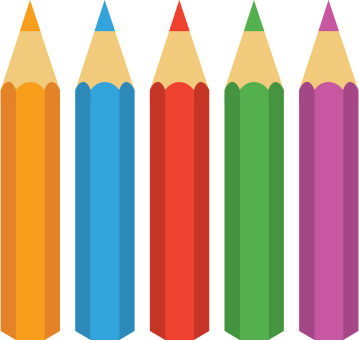 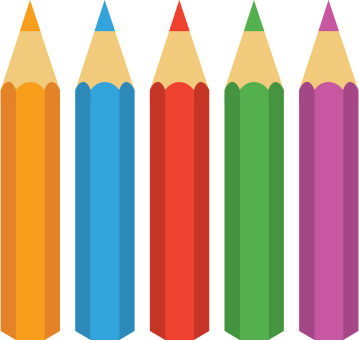 Где обучаться?
Что получит в итоге:
Ребенок узнает о:
Цель:
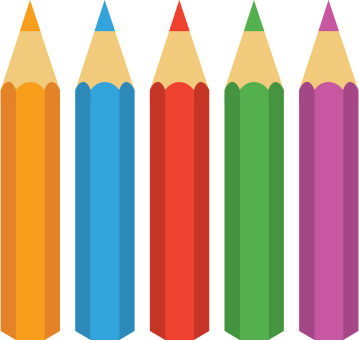 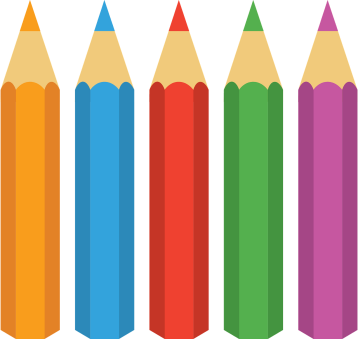 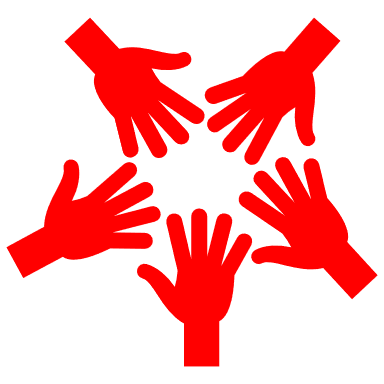 вступать в диалог;
обосновывать свою точку зрения с окружающими;
адекватно адаптироваться в изменяющемся мире
Волонтерской работе
Учреждения дополнительного образования детей
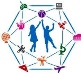 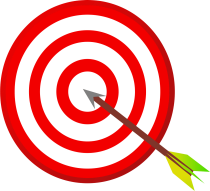 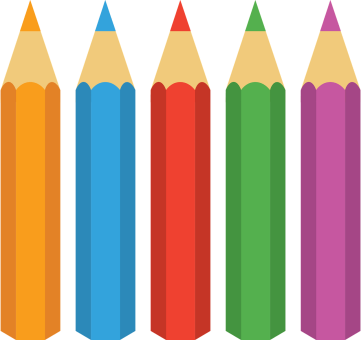 формирование готовности к самореализации в социуме
Профориентации
Центр «Поиск»
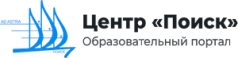 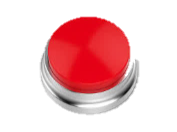 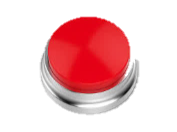 ЖМИ-
ЖМИ-
-СЮДА
-СЮДА
РДШ
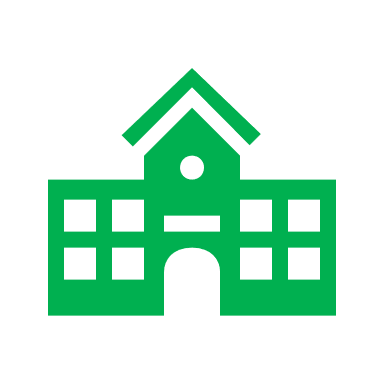 Иные организации
СОЦИАЛЬНО-ГУМАНИТАРНАЯ
Где записаться на программы социально-гуманитарной направленности?
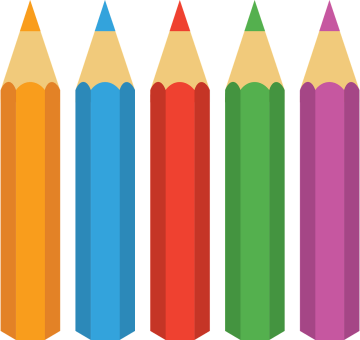 Где обучаться?
Ребенок узнает о:
Цель:
Что получит в итоге:
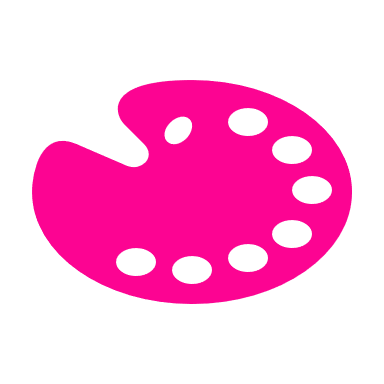 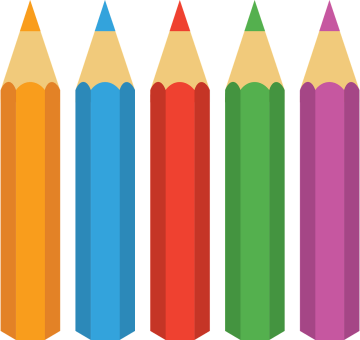 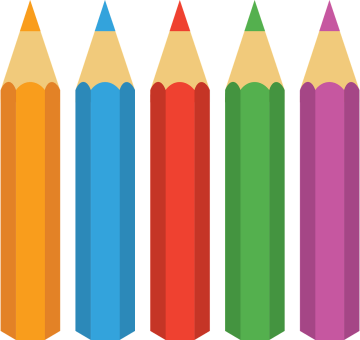 Хореографии
самореализоваться в творчестве;
появится эстетический вкус;
получит ценностное отношение к искусству;
приобретет творческое воображение
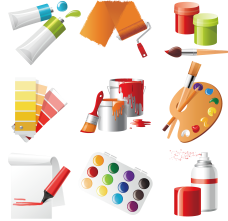 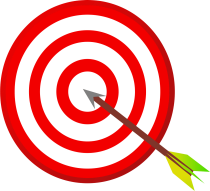 Детские художественные школы
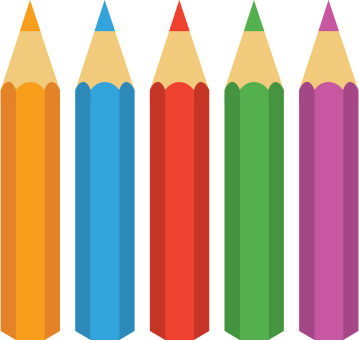 развитие общей и эстетической культуры обучающихся
Театральной деятельности
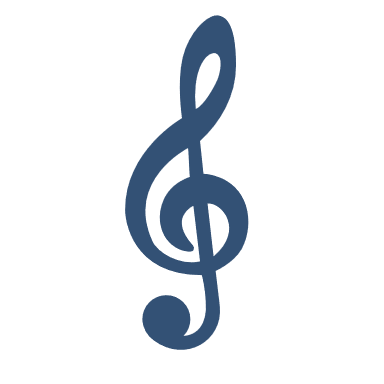 Музыкальные школы
Фотостудии
Учреждения дополнительного образования детей
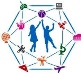 ХУДОЖЕСТВЕННАЯ
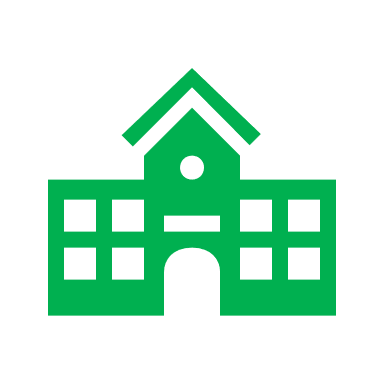 Иные организации
Где записаться на программы художественной направленности?
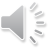 Итак, выбор сделан…
Рекомендации робота-советника следующие: 
Для выбранного типа рекомендуются программы дополнительного образования детей туристско-краеведческой и (или) физкультурно-спортивной направленности
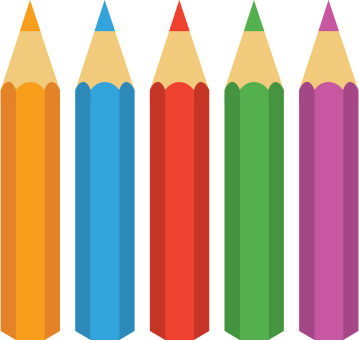 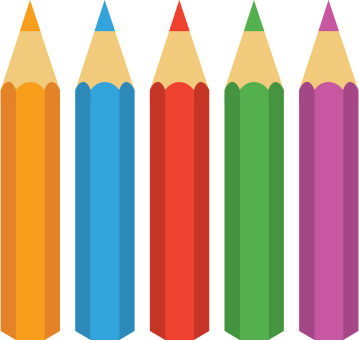 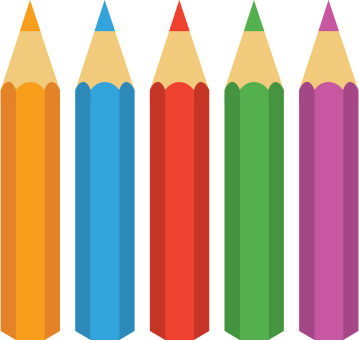 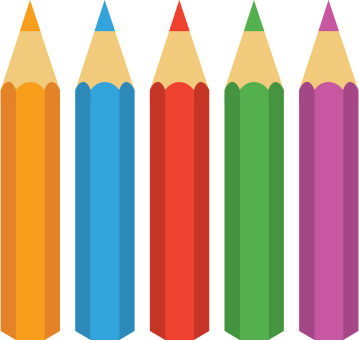 Где обучаться?
Что получит в итоге:
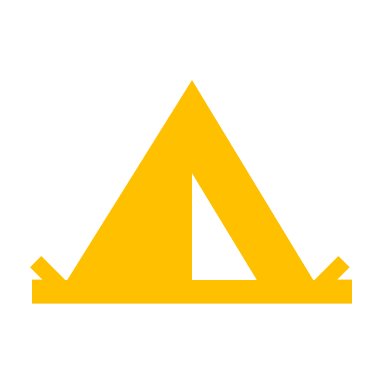 Ребенок узнает о:
Цель:
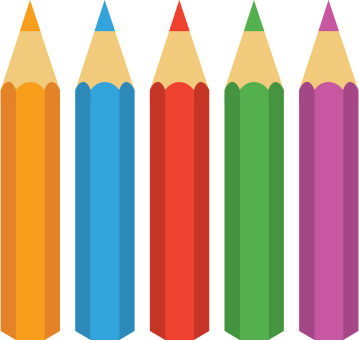 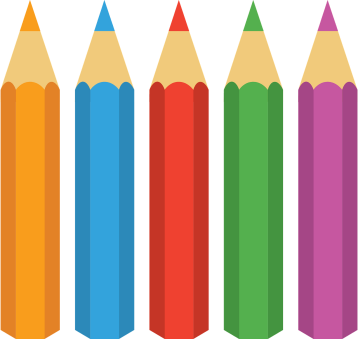 создание условий, способствующих развитию у обучающихся познавательного и исследовательского интереса к краеведению, приобщения к культурному наследию и истории в крае
навыки туристского быта, ориентирования на местности и карте основы техники пешеходного туризма;
сформированное ответственное отношение к сохранению традиций и истории своего края и России
Спортивном туризме
Учреждения дополнительного образования детей
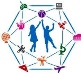 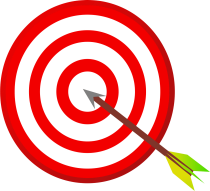 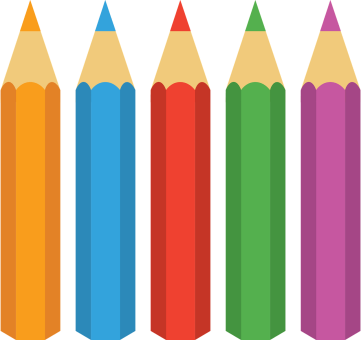 Туризме и экологии
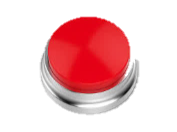 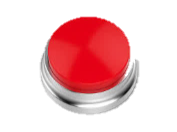 ЖМИ-
ЖМИ-
-СЮДА
-СЮДА
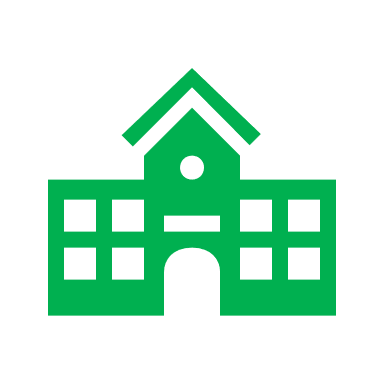 Краеведении
ТУРИСТСКО-КРАЕВЕДЧЕСКАЯ
Иные организации
Где записаться на программы туристско-краеведческой направленности?
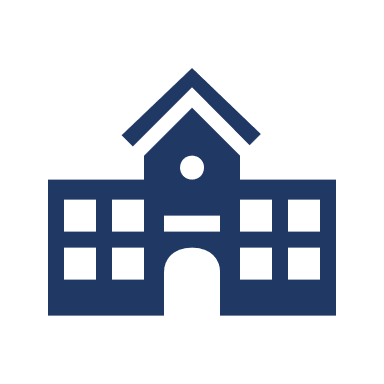 Что получит в итоге:
Где обучаться?
Ребенок узнает о:
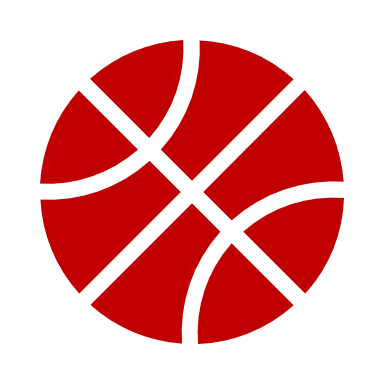 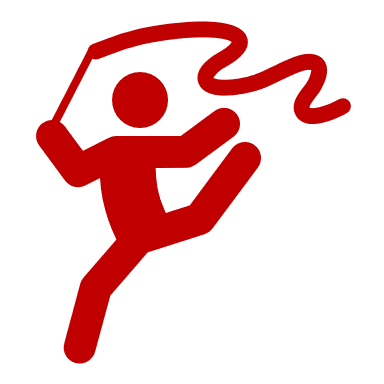 Цель:
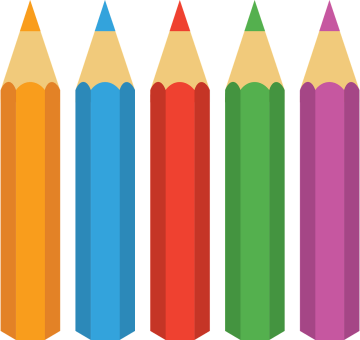 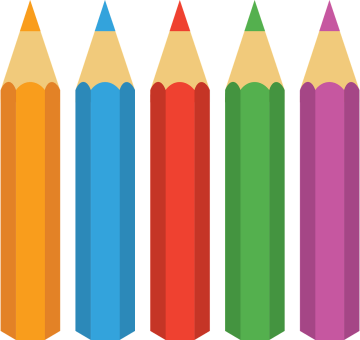 Подвижных спортивных играх
научится выполнять физические упражнения, направленные на развитие физических качеств;
приобретет навыки публичных выступлений, волевые качества
формирование здорового образа жизни на основе физического воспитания личности, получения начальных знаний о физической культуре и спорте
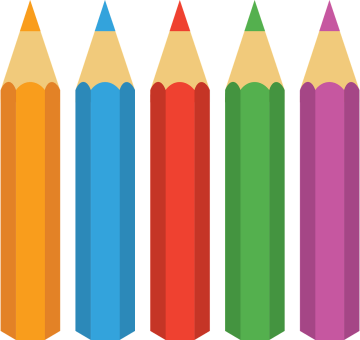 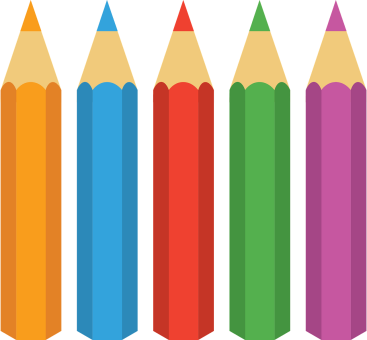 Учреждения спорта
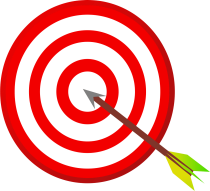 Учреждения дополнительного образования детей
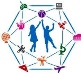 Спортивном скалолазании
ФИЗКУЛЬТУРНО-СПОРТИВНАЯ
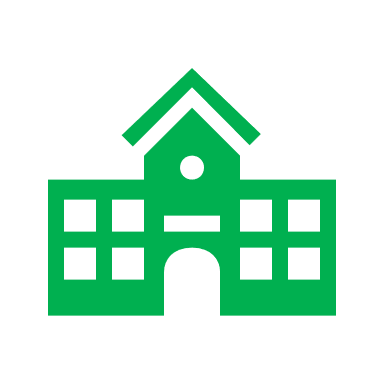 Фигурном катании
Иные организации
Где записаться на программы физкультурно-спортивной направленности?
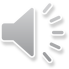